В центре Европы
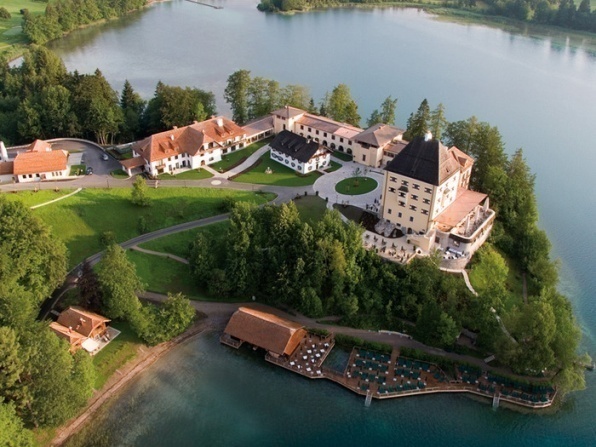 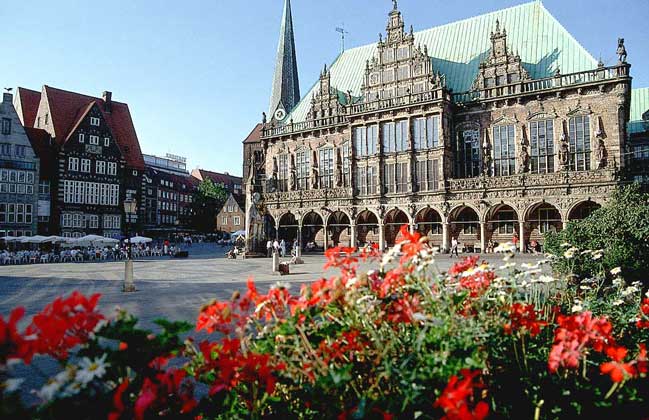 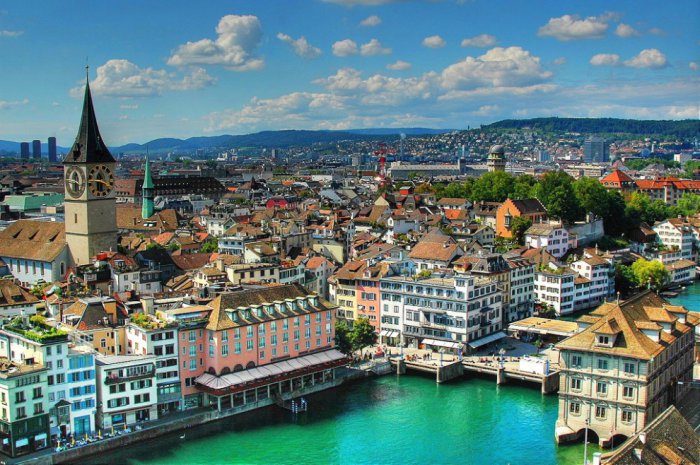 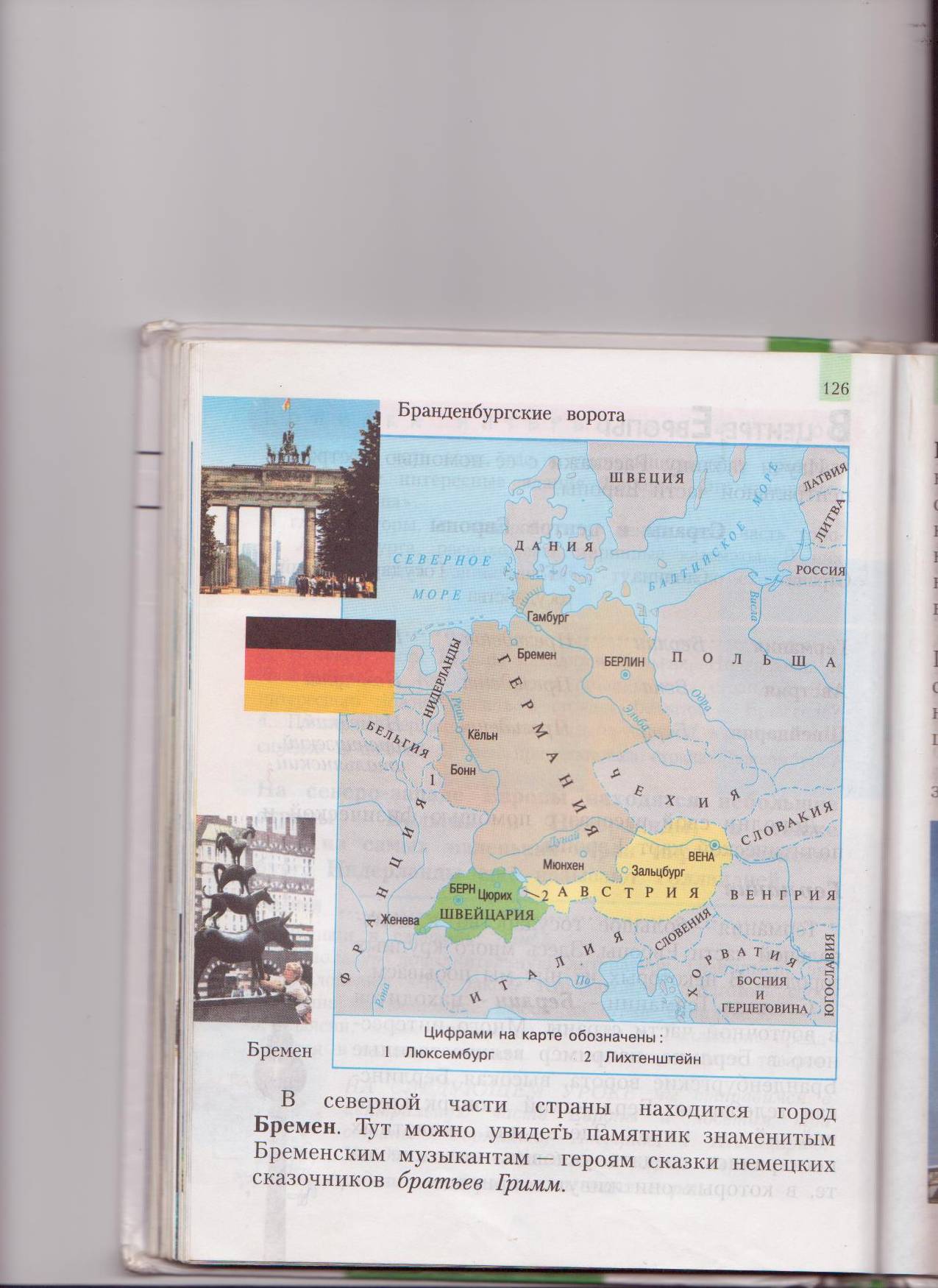 В центре Европы
Германия
Австрия
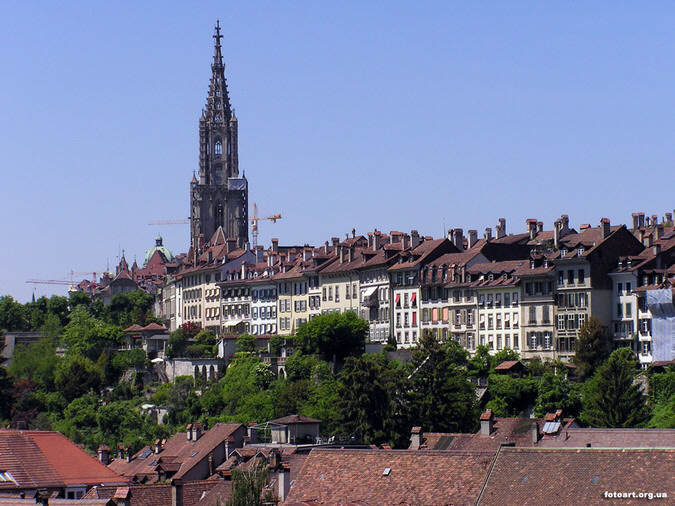 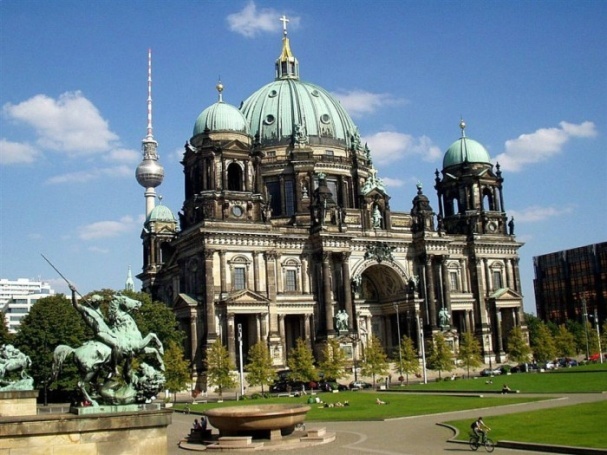 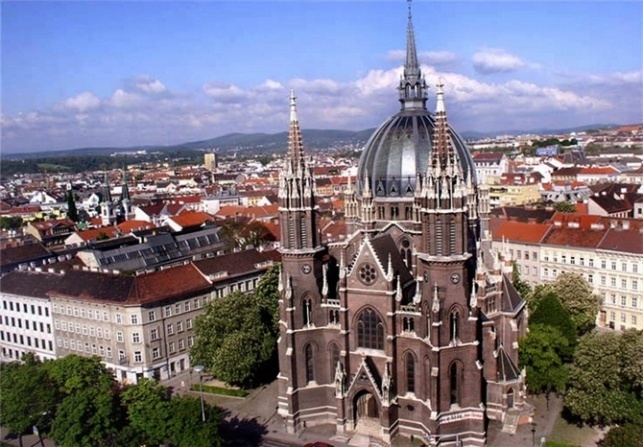 Швейцария
Тест
Германия
Большое государство в центральной части Европы
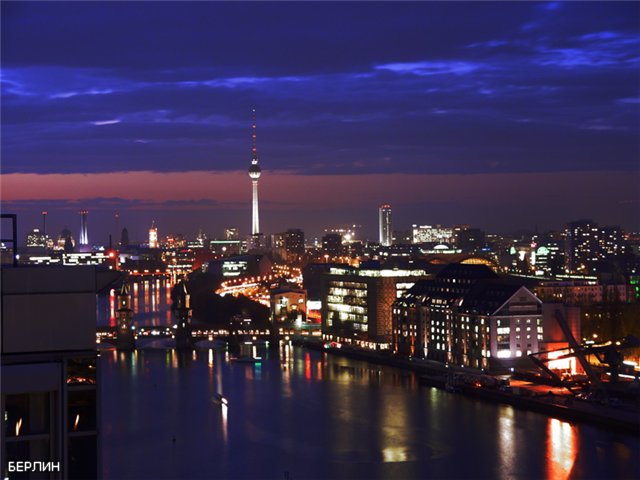 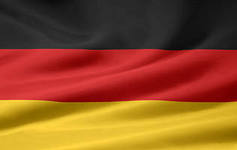 Столица - Берлин
Государственный язык – 
немецкий
Глава государства - президент
Берлин
Находится в восточной части страны
Берлин
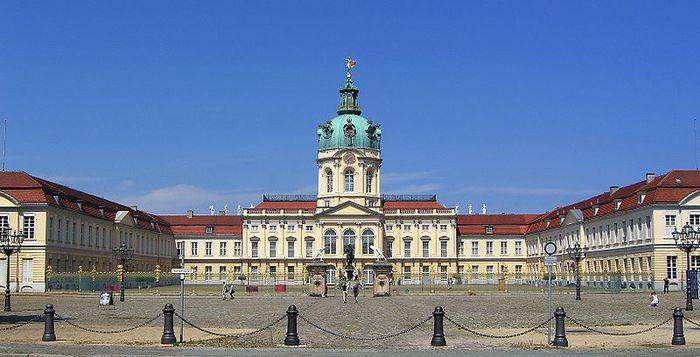 Достопримечательности Берлина
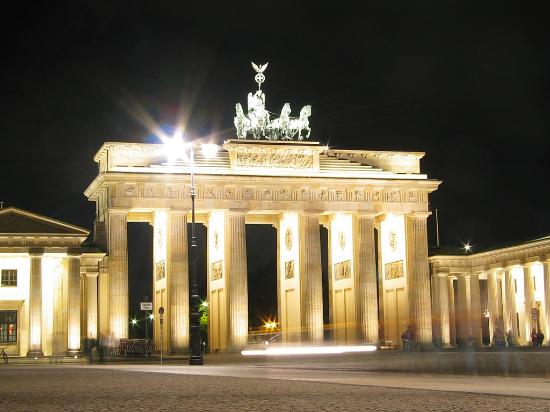 Бранденбургские ворота
Берлинская телебашня
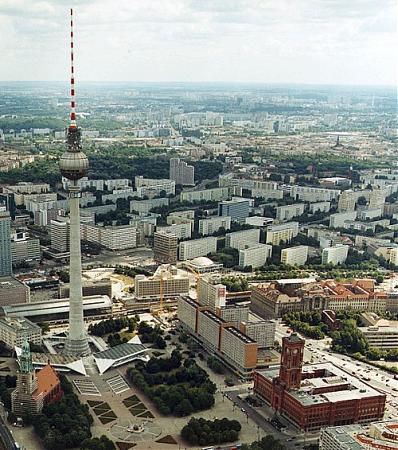 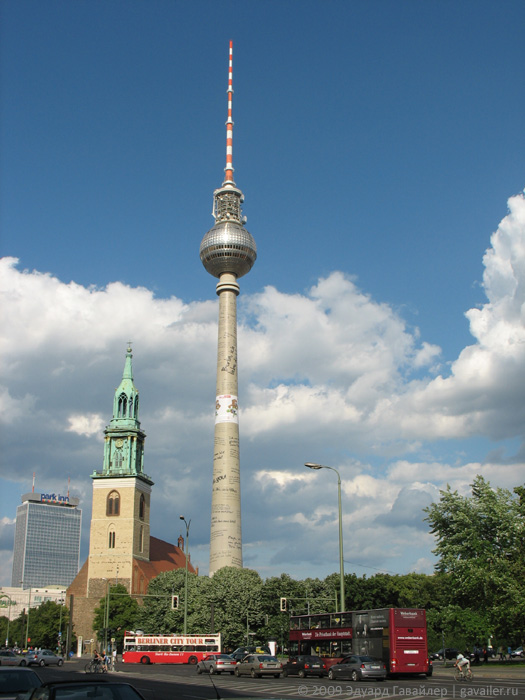 Телебашня является самым высоким сооружением Германии.
Высота  368 м
Берлинский зоопарк
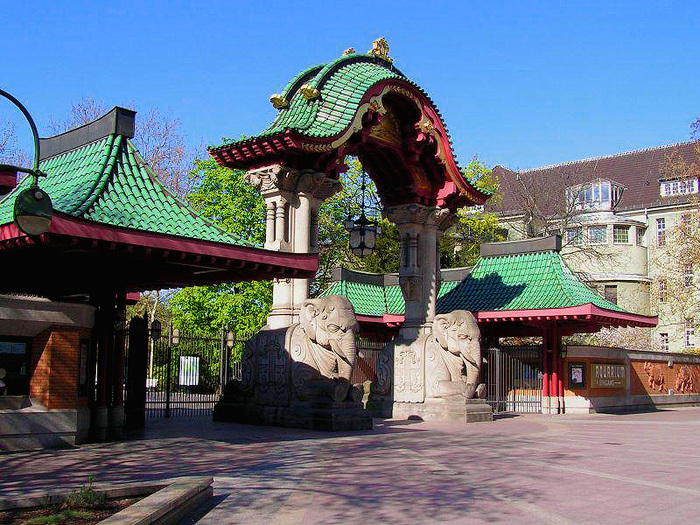 Крупнейший зоопарк в мире
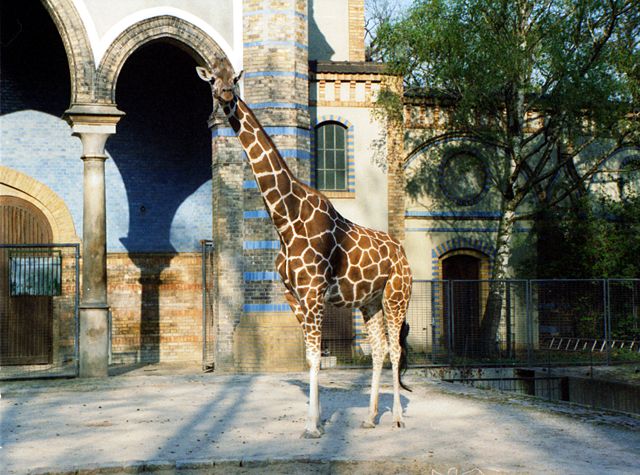 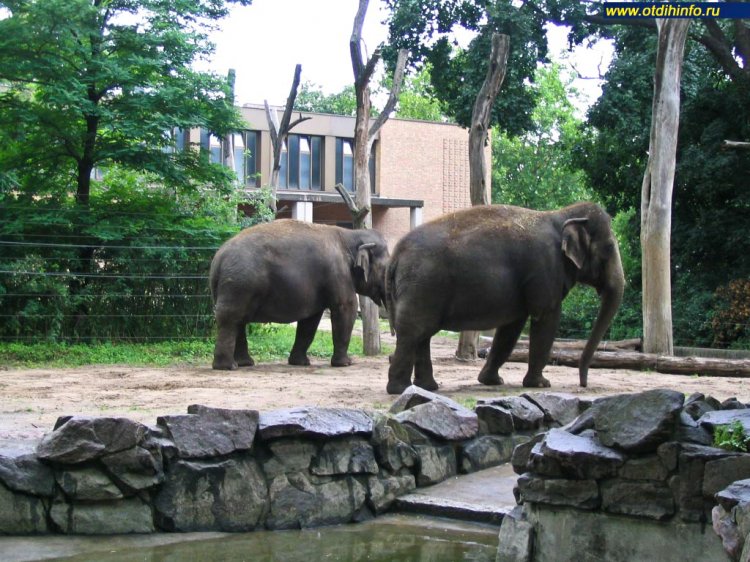 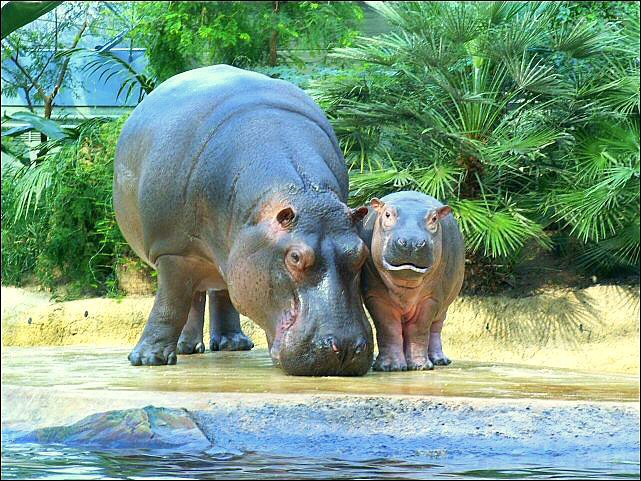 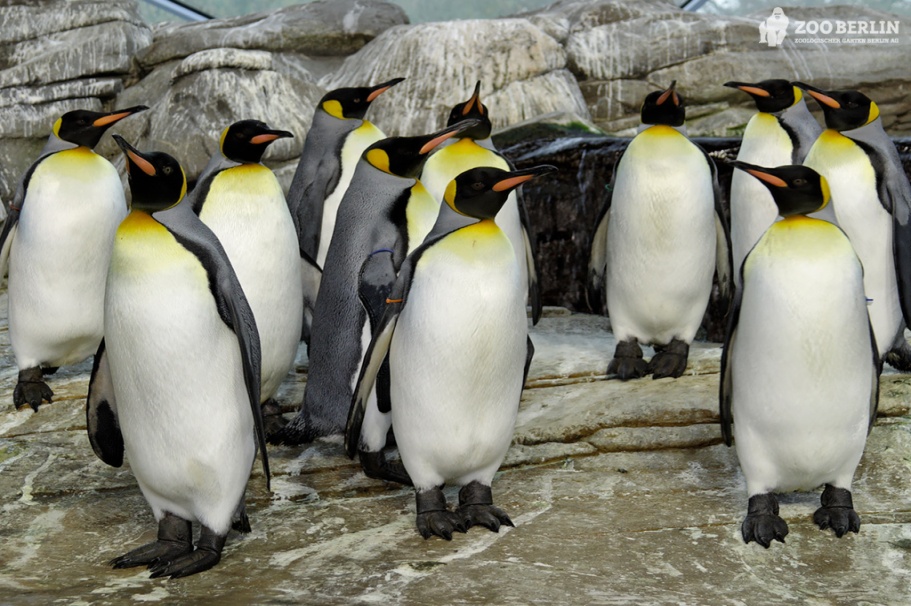 Берлинский зоопарк
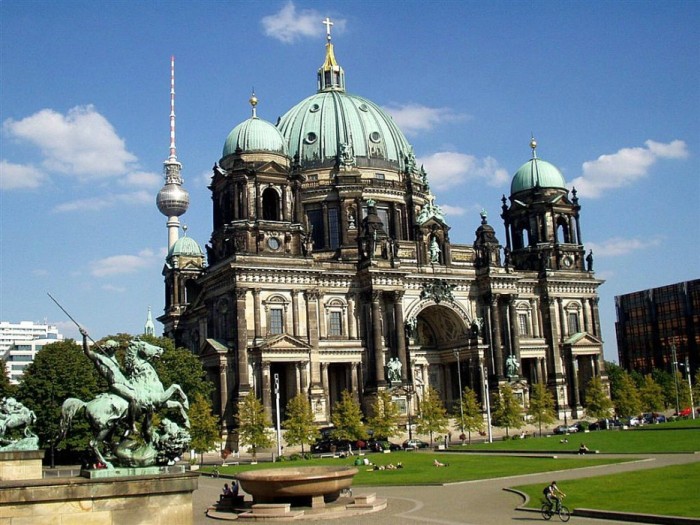 Берлинский собор
В северной части страны находится город Бремен
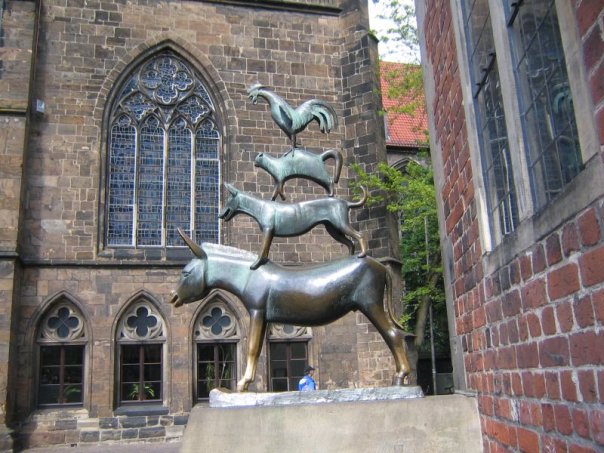 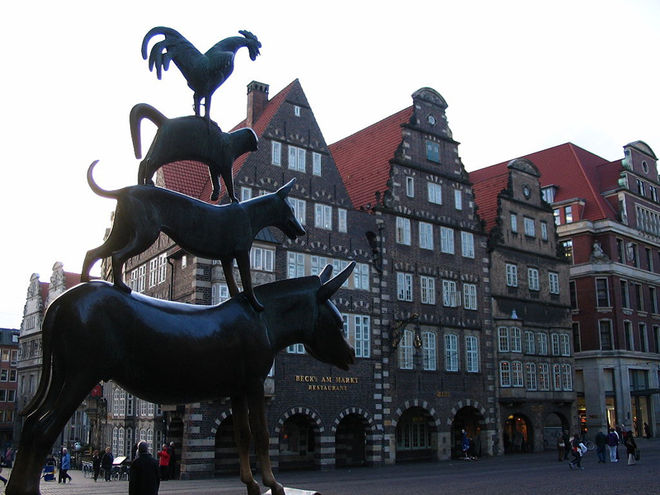 В Бремене есть знаменитый памятник Бременским музыкантам – героям сказки немецких сказочников братьев Гримм
В западной части страны располагается город Кёльн
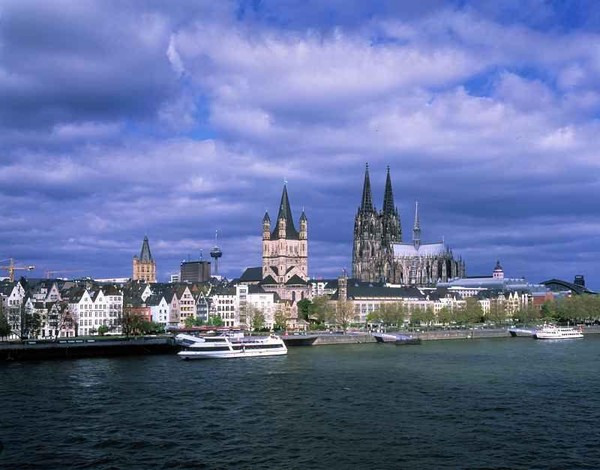 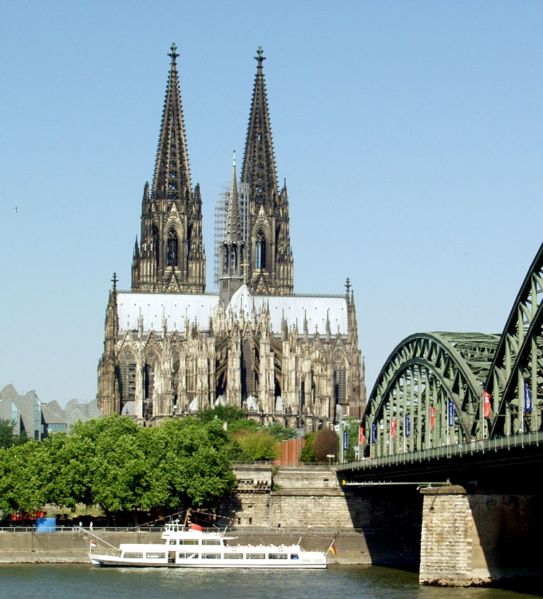 Город Кёльн стоит на Рейне –
 самой большой реке Германии
Кёльнский собор
Главная достопримечательность – Кёльнский собор.
Его строили 600 лет. С башни собора виден весь город
Австрия
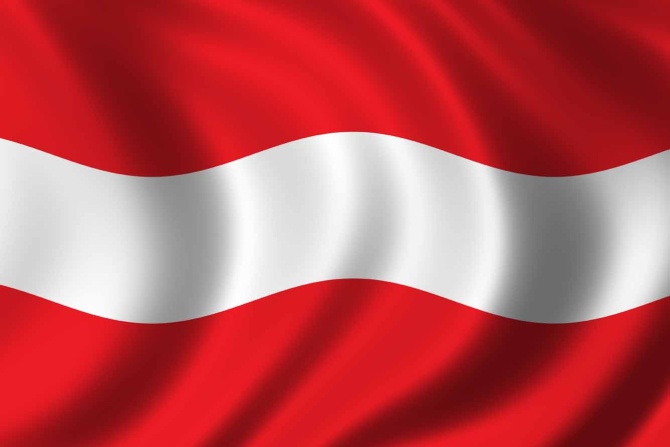 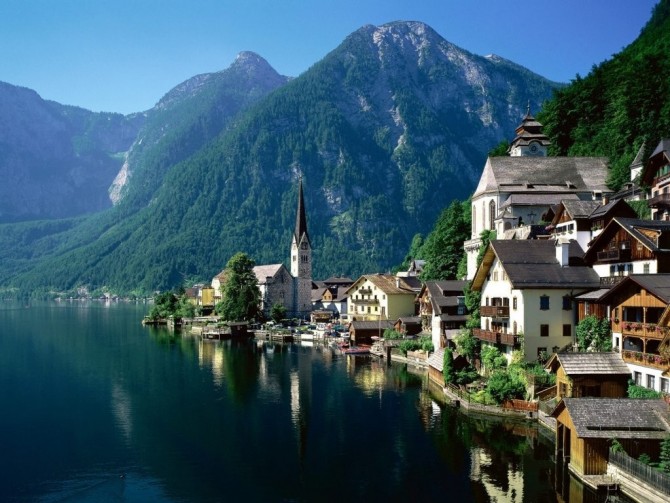 Столица – Вена

Государственный язык –немецкий

Глава государства -  президент
Вена
Вена – один из самых красивых городов мира
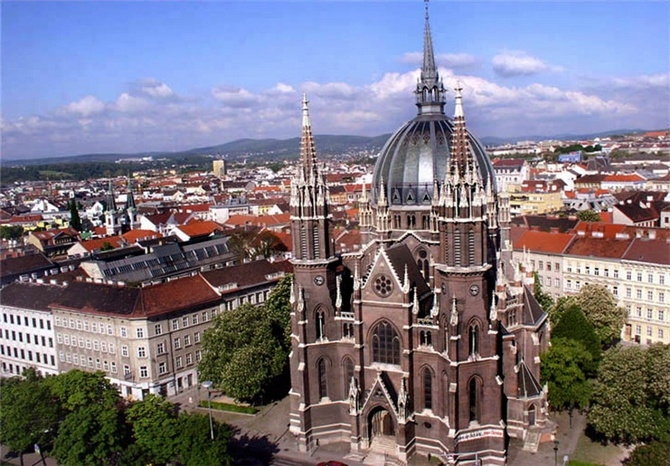 Вена
В центре Вены стоит устремлённый ввысь собор Святого Стефана
По улицам Вены можно проехать на старинном фиакре
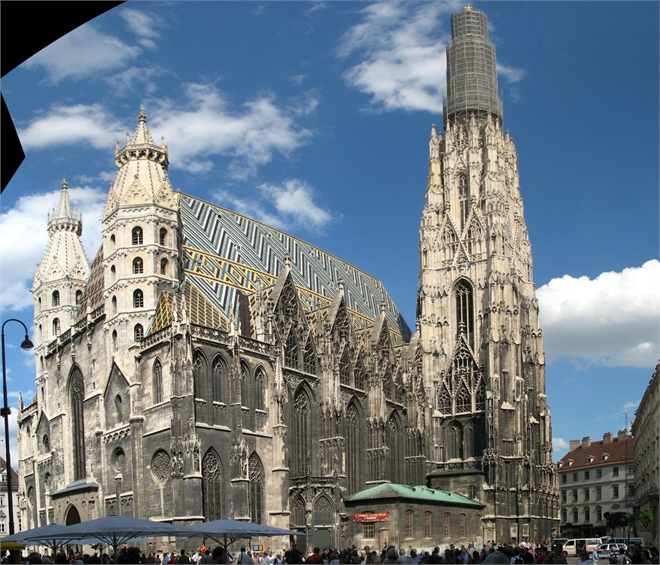 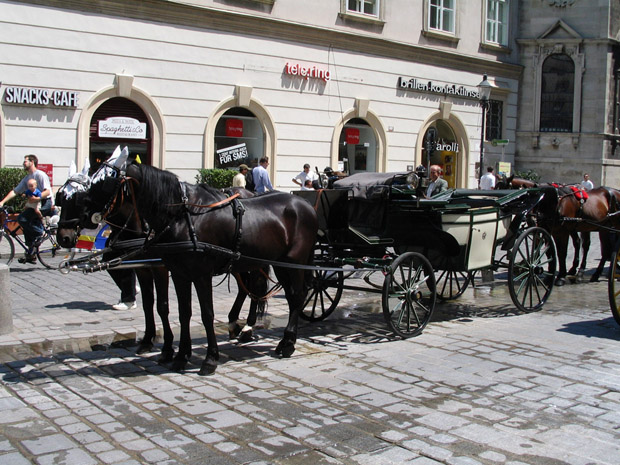 Чтобы подняться на башню собора, надо преодолеть более 300 ступенек
Фиакр – экипаж, запряженный парой лошадей
В одном из парков Вены поставлен памятник великому композитору Иоганну Штраусу
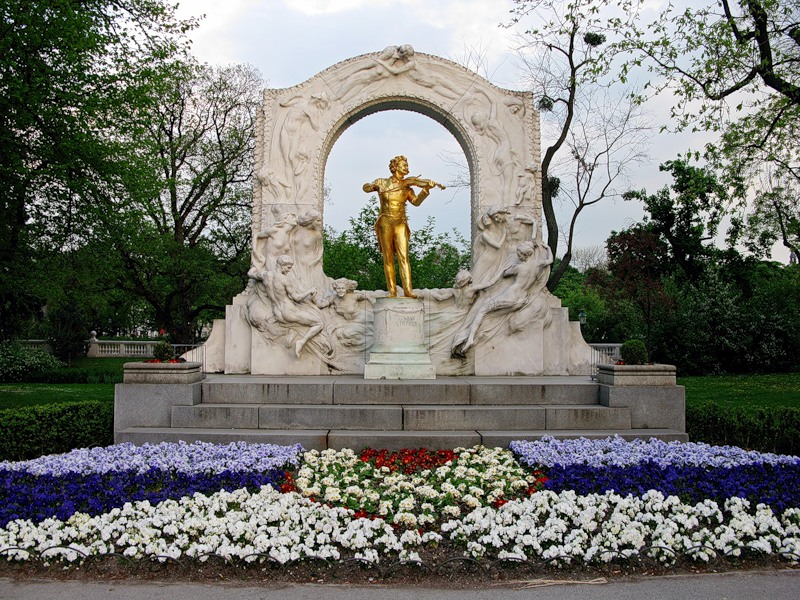 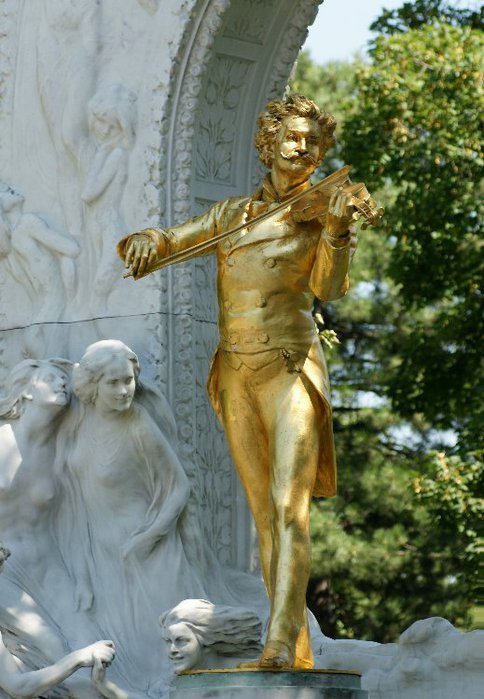 Иоганн Штраус жил в Вене.
Сочинял чудесные вальсы
Это самый знаменитый памятник Вены
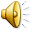 Вена расположена в равнинной части Австрии, 
но большую часть страны занимают горы Альпы
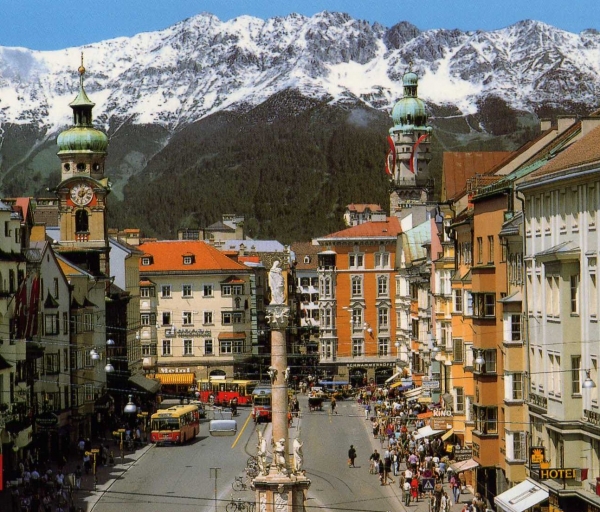 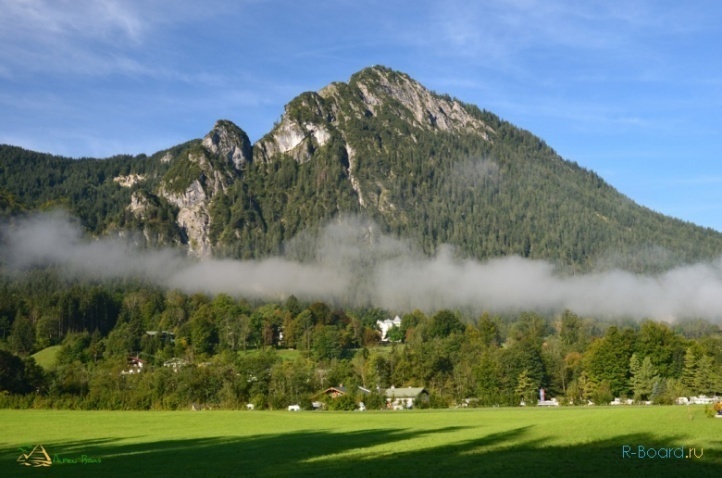 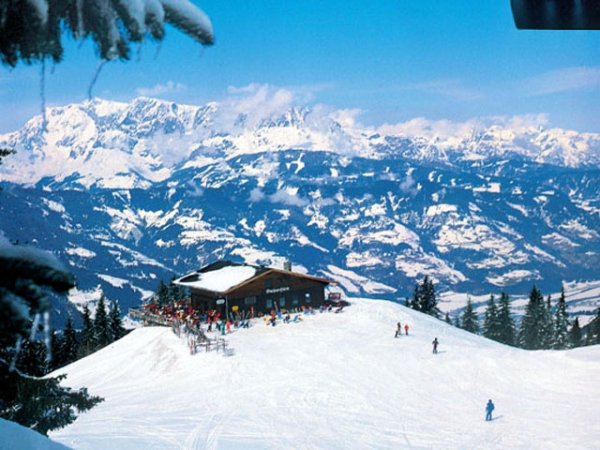 Сюда приезжает множество людей, чтобы покататься на горных лыжах
Швейцария
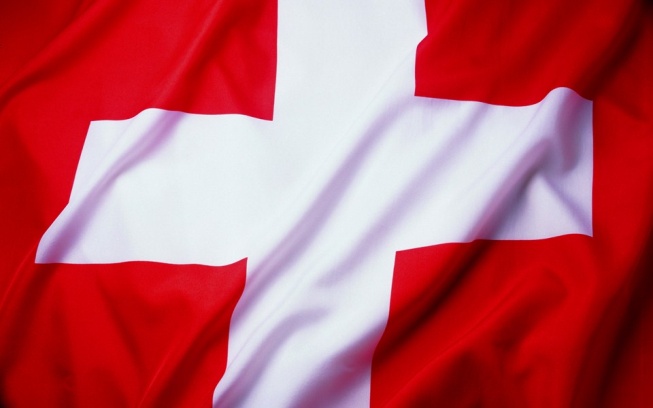 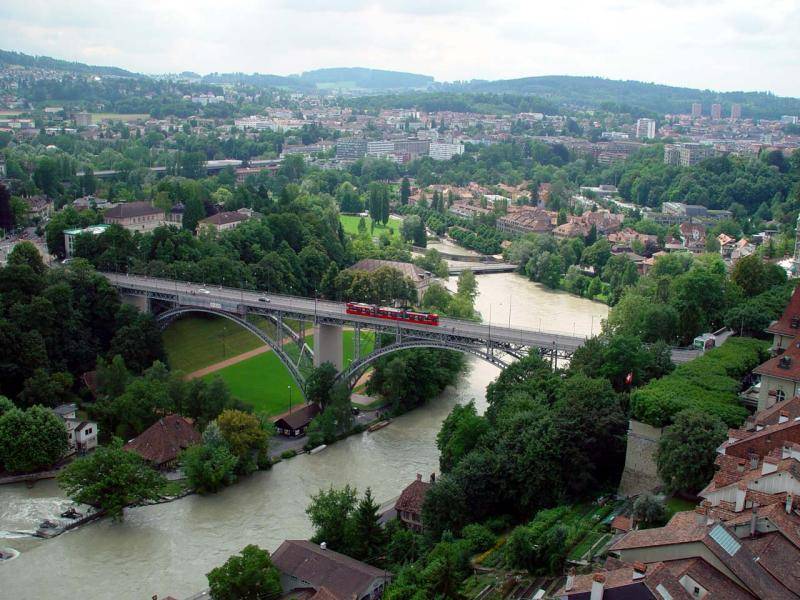 Столица – Берн

Государственный язык - немецкий
    французский
    итальянский

Глава государства -  президент
Берн
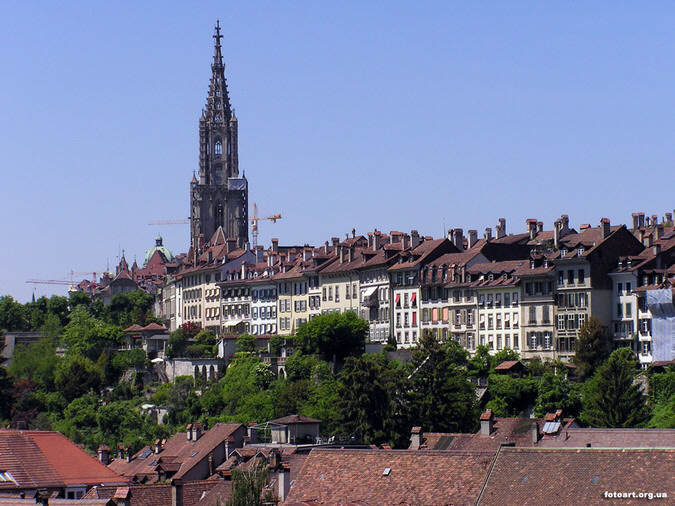 Берн
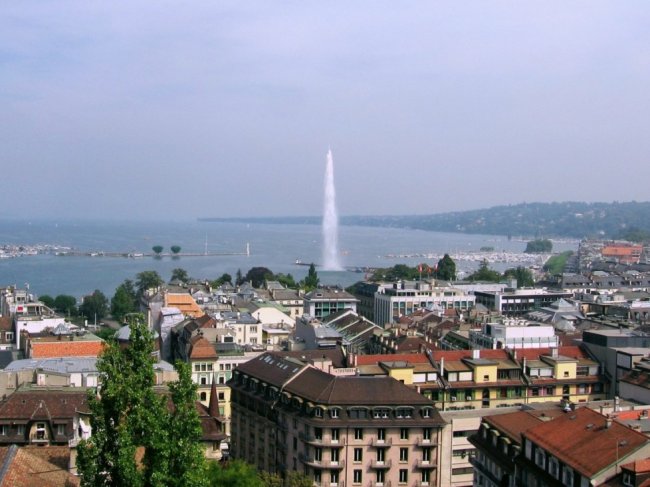 Швейцария - фото отелей
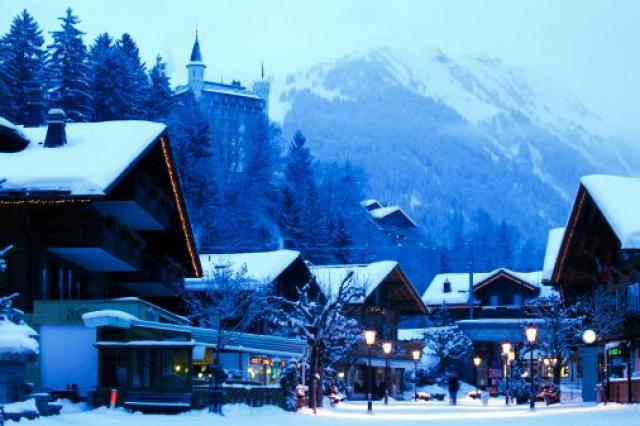 Большую часть страны занимают горы Альпы –
высочайшие горы Европы
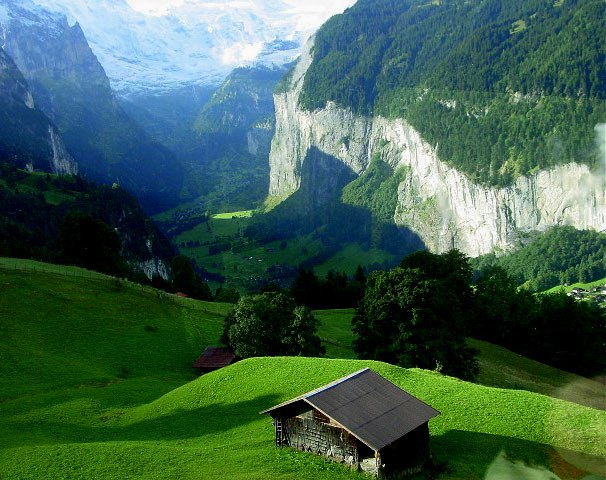 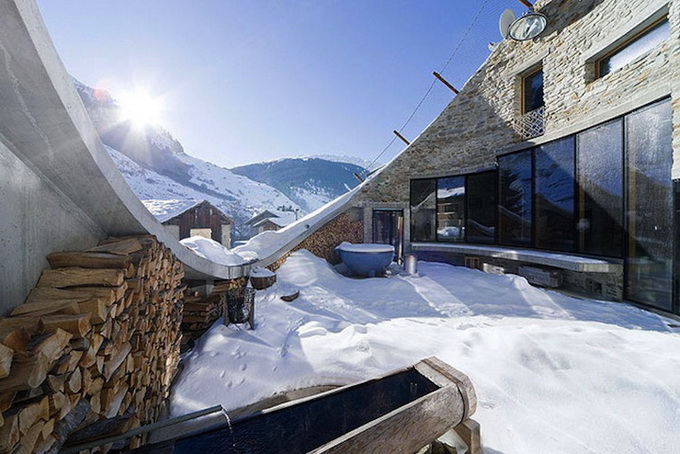 Дом внутри горы
Швейцария славится своими горными курортами
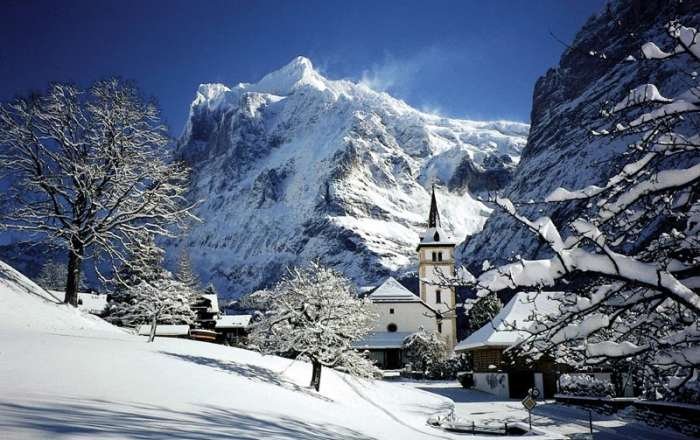 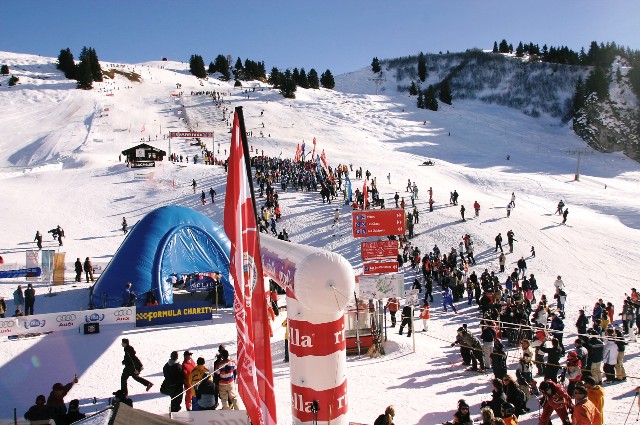 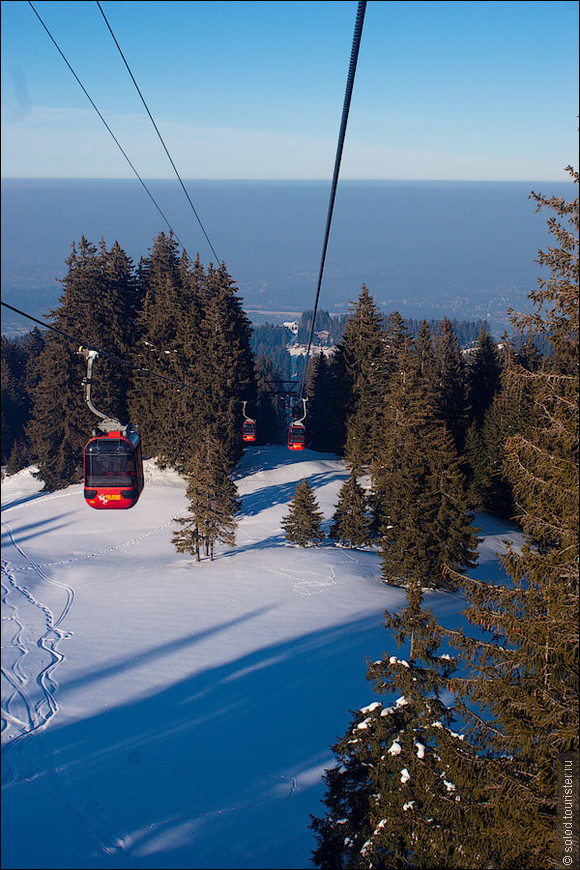 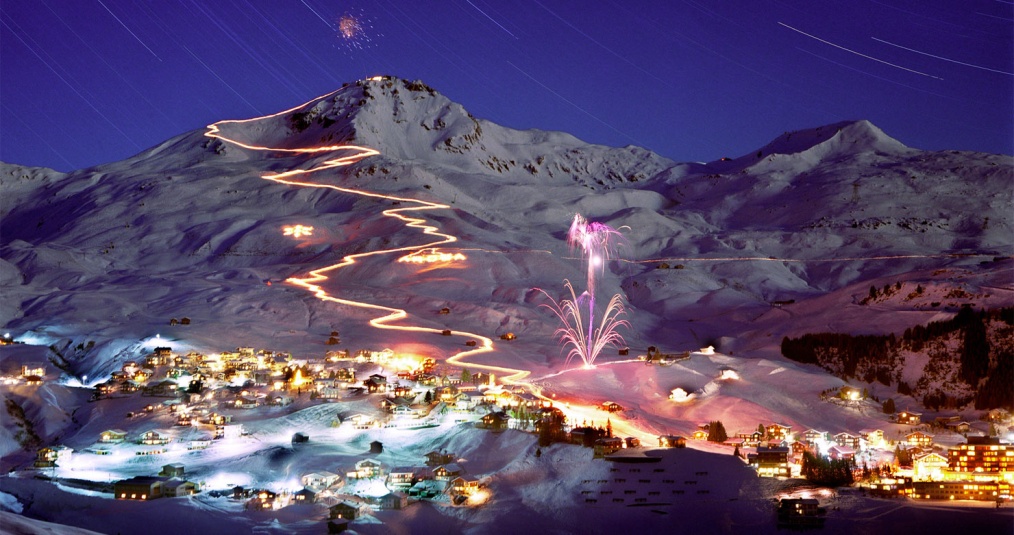 Горные курорты
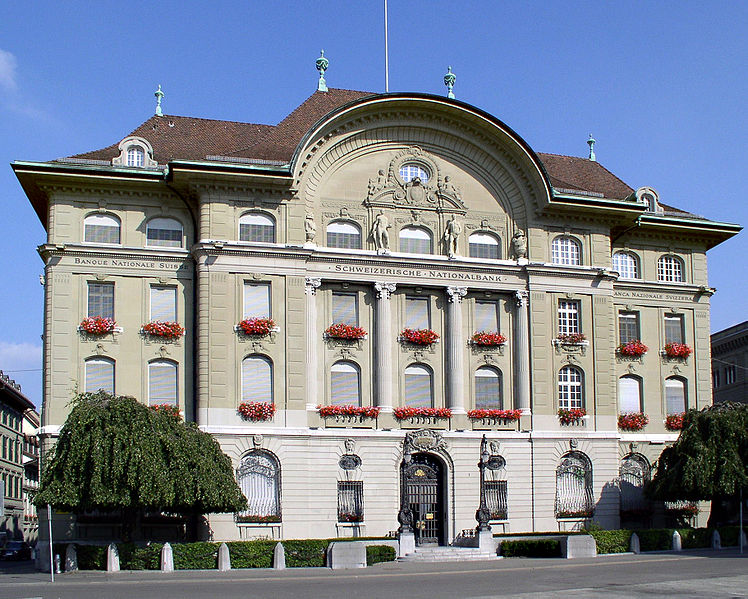 Банк в Швейцарии
Тест
1
2
3
4
5
6
7
В каком городе сочинял свои знаменитые вальсы И. Штраус?
В Берлине
В Берне
В Вене
В Кёльне
В какой стране есть памятник Бременским музыкантам из сказки братьев Гримм?
В Германии
В Швейцарии
В Дании
В Австрии
Какая достопримечательность есть в столице Германии?
Кёльнский собор
Собор Святого Стефана
Бранденбургские ворота
Памятник
 И. Штраусу
Какая страна славится своими горными курортами?
Германия
Швейцария
Швеция
Австрия
Какие горы есть в  Австрии и Швейцарии?
Саяны
Анды
Кавказские
Альпы
Что такое фиакр?
Старинный экипаж
Вид бабочек
Сорт сыра
Банк
Какой город есть в Германии?
Бремен
Берн
Вена
Люксембург
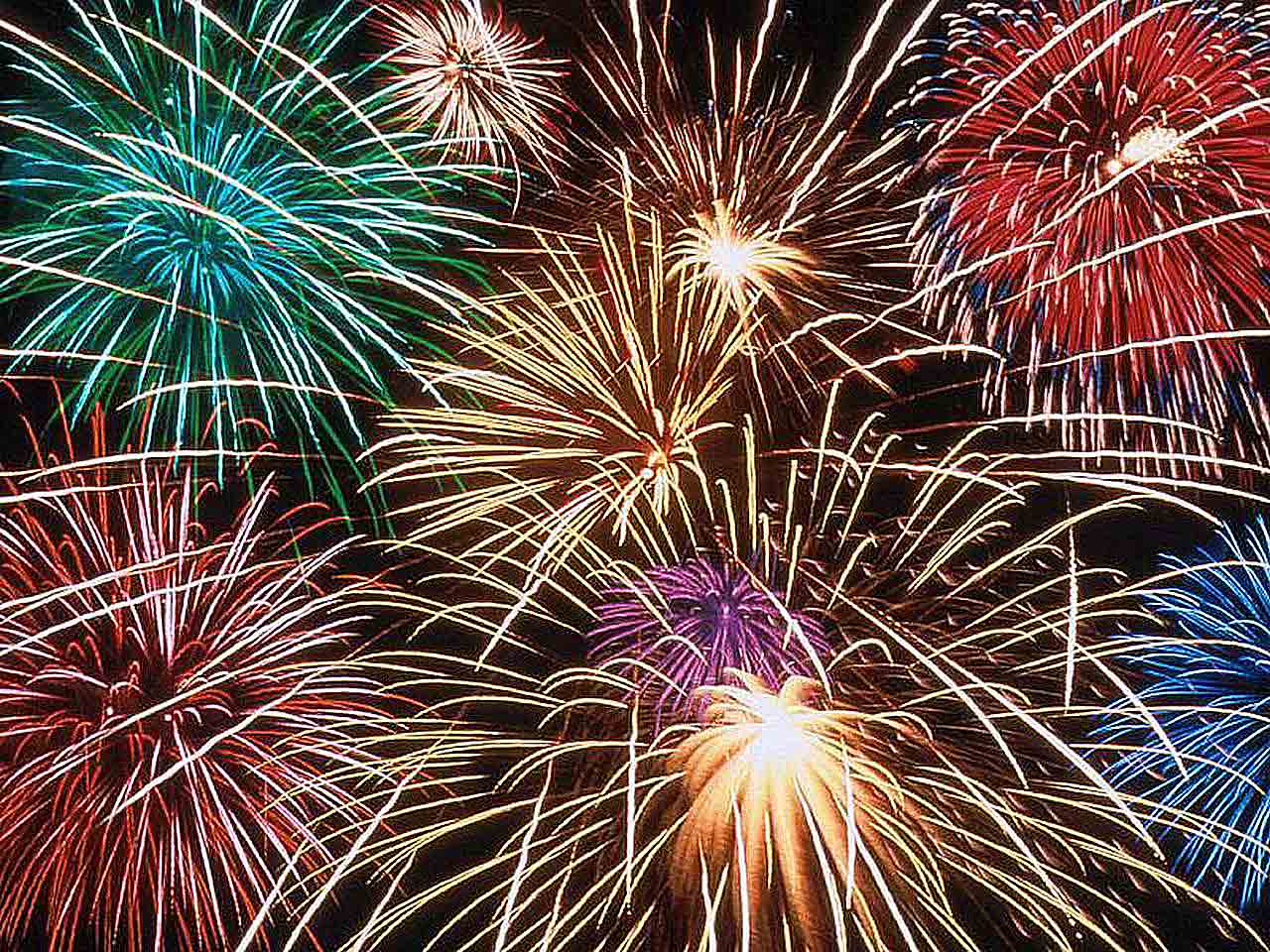 Молодцы!